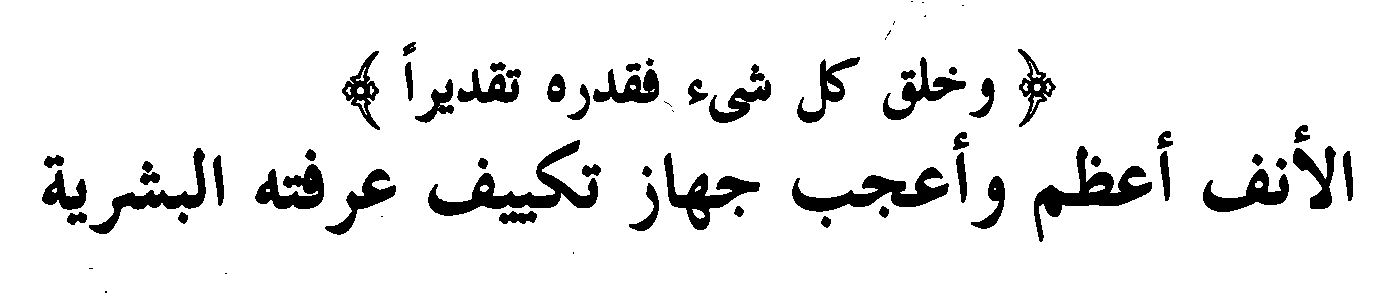 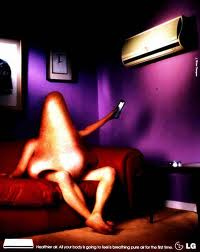 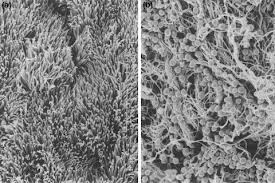 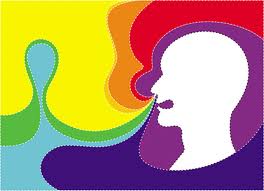 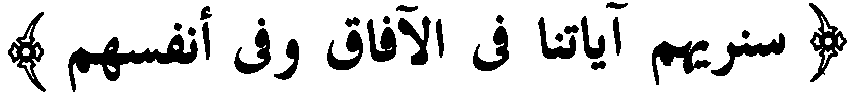 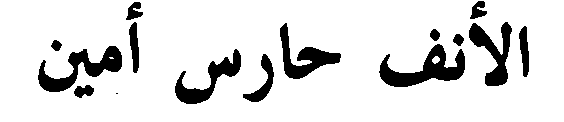 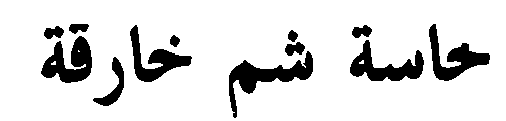 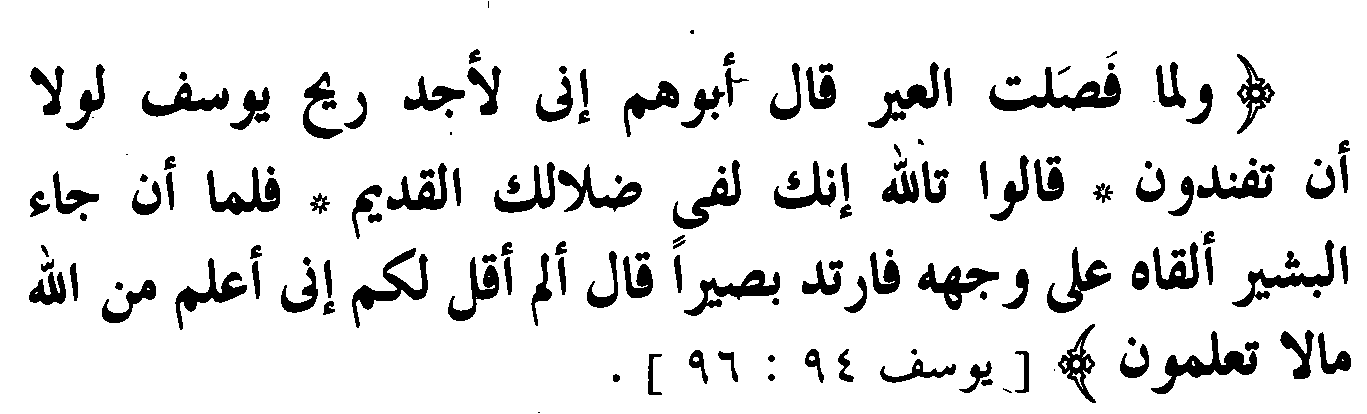 Diseases of the nasal septum
Epistaxis
Turbinate hypertrophy 
Nasal operations


SAMI ALHARETHY
ASSIS. PROF. CONSULTANT
Diseases of the nasal septum
Deviated nasal septum
Septal hematoma and abscess
Perforated septum
DEVIATED NASAL SEPTUM
Etiology
Trauma
Maldevelopment
Symptoms
Nasal obstruction
Symptoms
Nasal obstruction
External deformity
Crusting, epistaxis
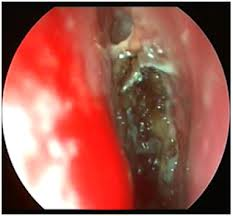 Examination
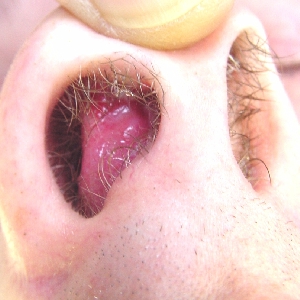 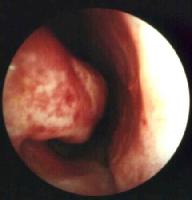 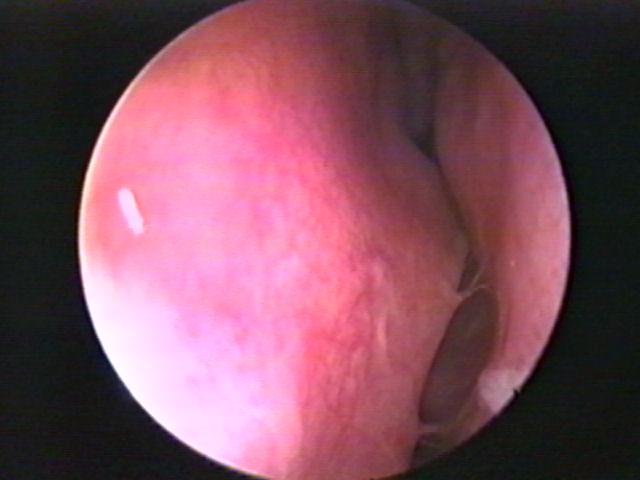 Radiology
Unnecessary in most cases
Treatment
No treatment
Septoplasty
Septoplasty
Complications of Septoplasty
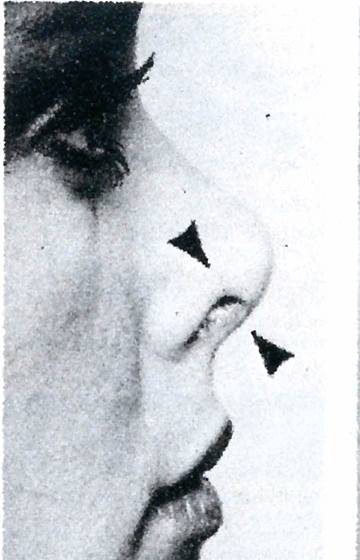 Septal hematoma & abscess
Septal perforation
Nasal deformity
Synechia (adhesion)
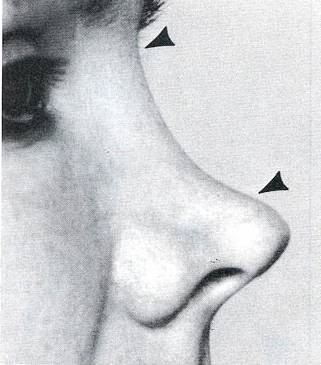 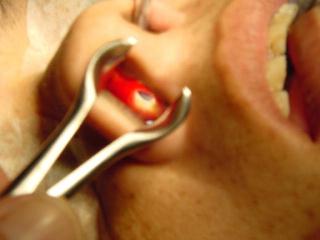 HEMATOMA OF THE SEPTUM
Etiology
Direct trauma
Operative trauma
Blood dyscrasias
Clinical Features
Complications
Cartilage necrosis
Septal abscess
Permanent thickening of the septum
Treatment
Incision and drainage
Systemic antibiotics
PERFORATION OF SEPTUM
Clinical features
Asymptomatic
Crusting
Epistaxis
Whistling
Treatment
No treatment
Nasal wash
Surgical closure
Surgical Reduction of the Inferior Turbinates
Turbinate resection, total or partial
Outfracturing of the inferior turbinate
Destructive procedures, including electrocautery, cryosurgery, laser surgery, and submucous resection
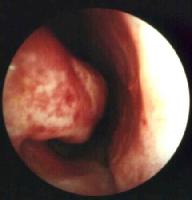 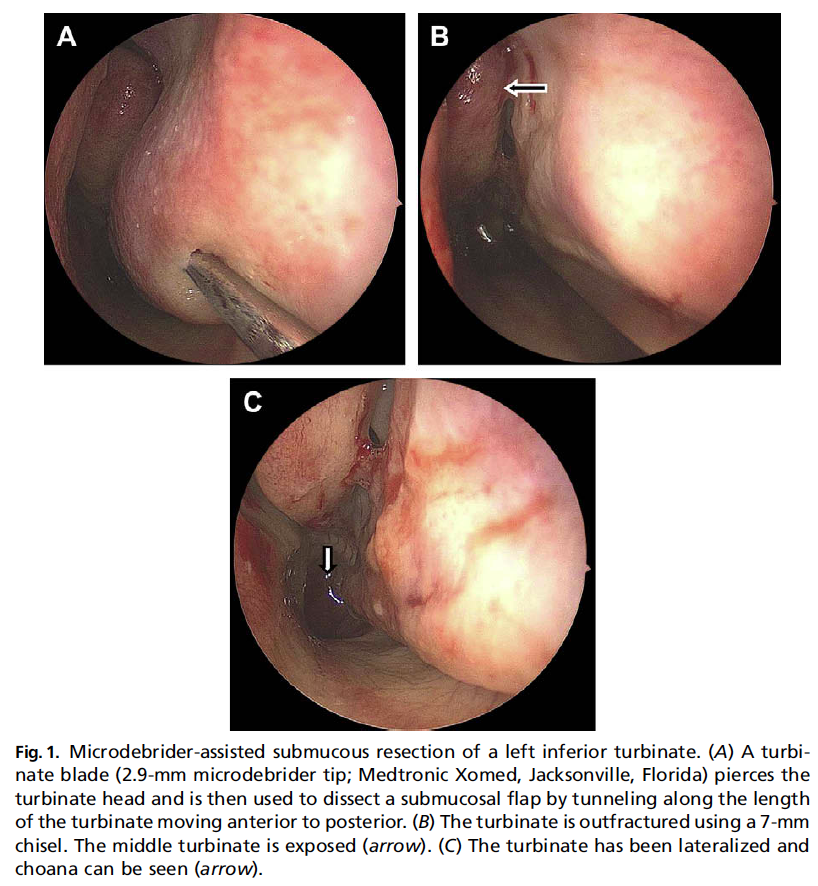 EPISTAXIS
Why bleeding from the nose ?
Vascular organ secondary to incredible   heating/humidification requirements
Vasculature runs just under mucosa
Arterial to venous anastamoses
ICA and ECA blood flow
SITES
Anterior ( Little’s area)
Posterior (vicinity of sphenopalatine foramen)
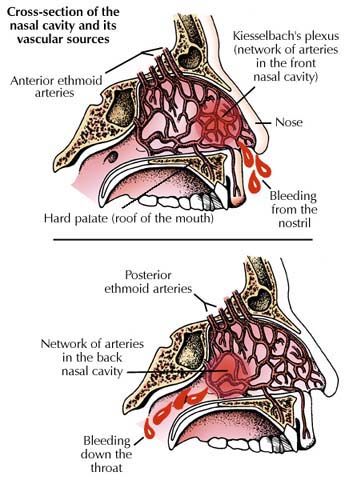 Kesselbach’s Plexus/Little’s Area:
Anterior Ethmoid (Opth)
Superior Labial A (Facial)
Sphenopalatine A (IMAX)
Greater Palatine (IMAX)


Woodruff’s Plexus:
-Sphenopalatine A (IMAX)
LOCAL CAUSES
Acute trauma
Chronic trauma
Deviated septum
Inflammation of the nose and sinuses
Tumors
Idiopathic
SYSTEMIC CAUSES
Coagulation and bleeding diseases
Atherosclerosis
Familial hemorrhagic telangiectasia
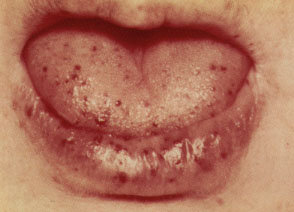 MANAGEMENT
General measures
Stop the bleeding
Prevent further bleeding
CONTROL THE BLEEDING
Digital pressure
Cautery
Anterior nasal packing
Postnasal pack
Arterial ligation
Maxillary, Ethmoids, External carotid
Arterial embolization
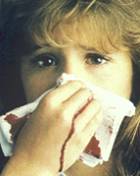 Anterior nasal packing
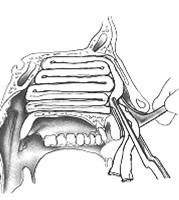 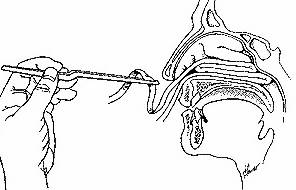 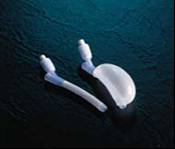 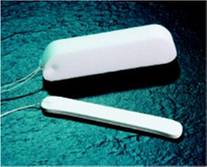 Postnasal packing
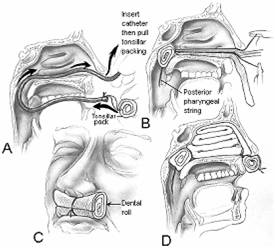 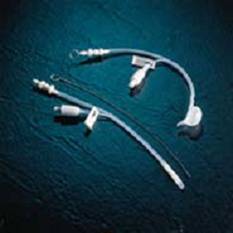 Arterial ligation
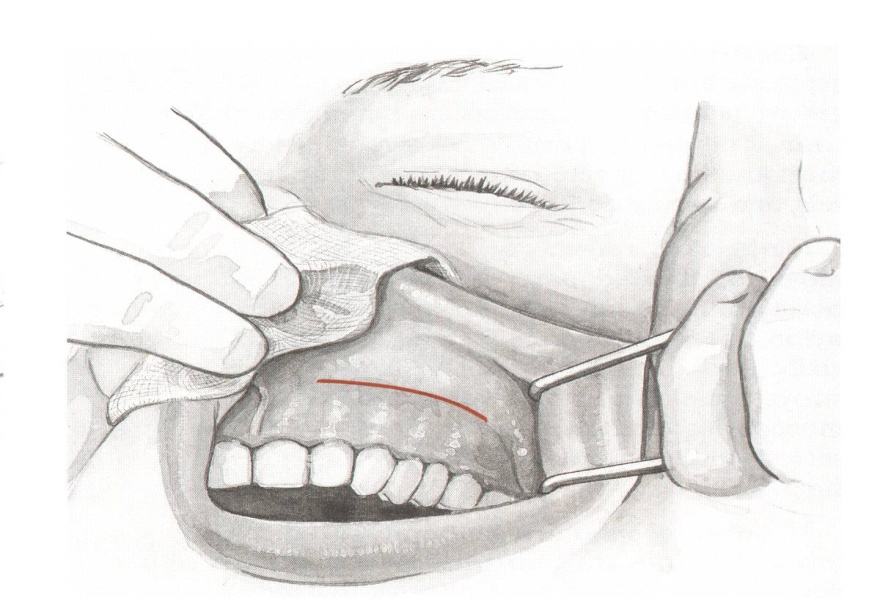 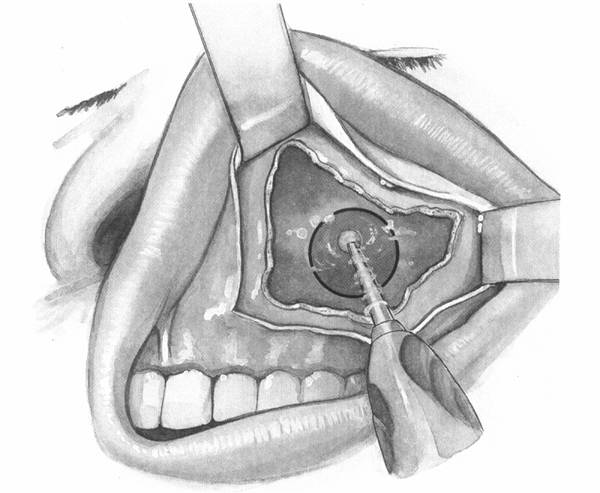 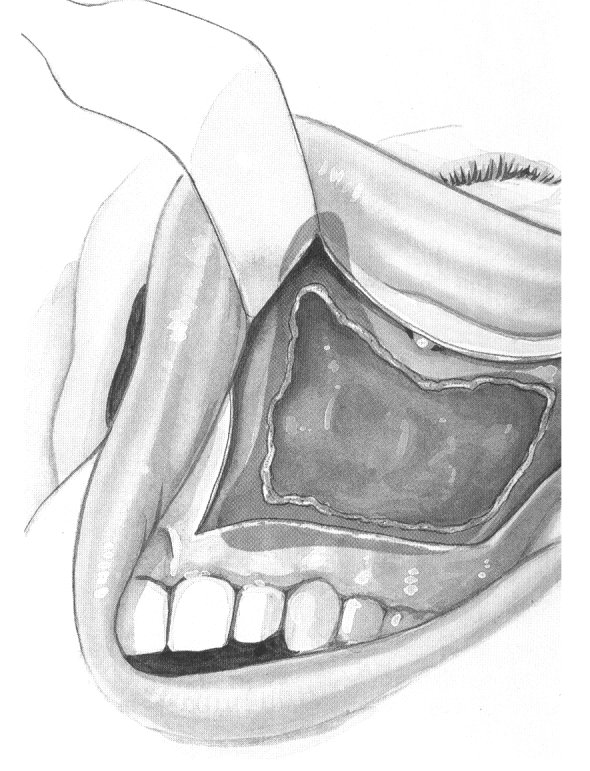 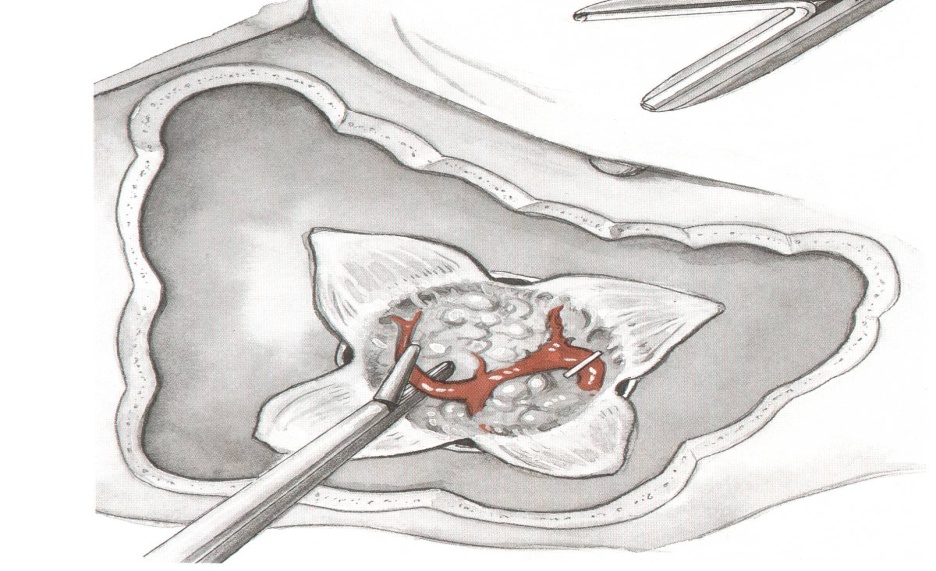 Arterial ligation
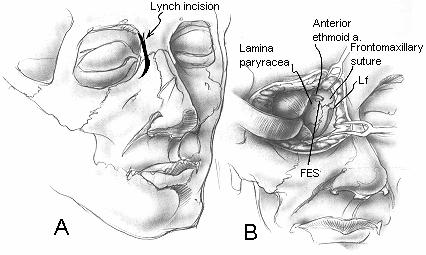 Arterial embolization
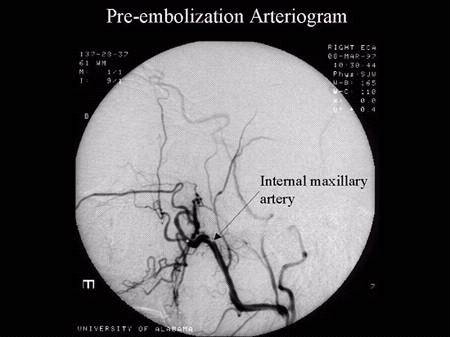 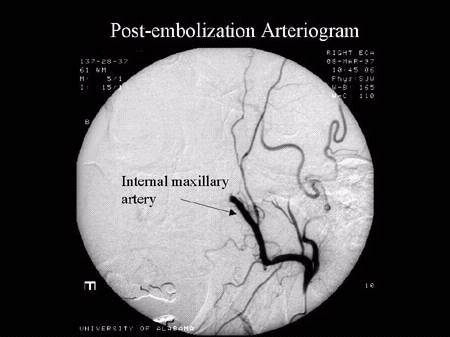 ANGIOFIBROMA
Juvenile nasopharengeal
Benign
Adolcent Males
Frequent chronic epistaxis
Nasal obstruction 
Rhinorrhea
Conductive hearing loss
Diplopia
Otitis Media
Treatment: embolization & Surgery
What do you think?
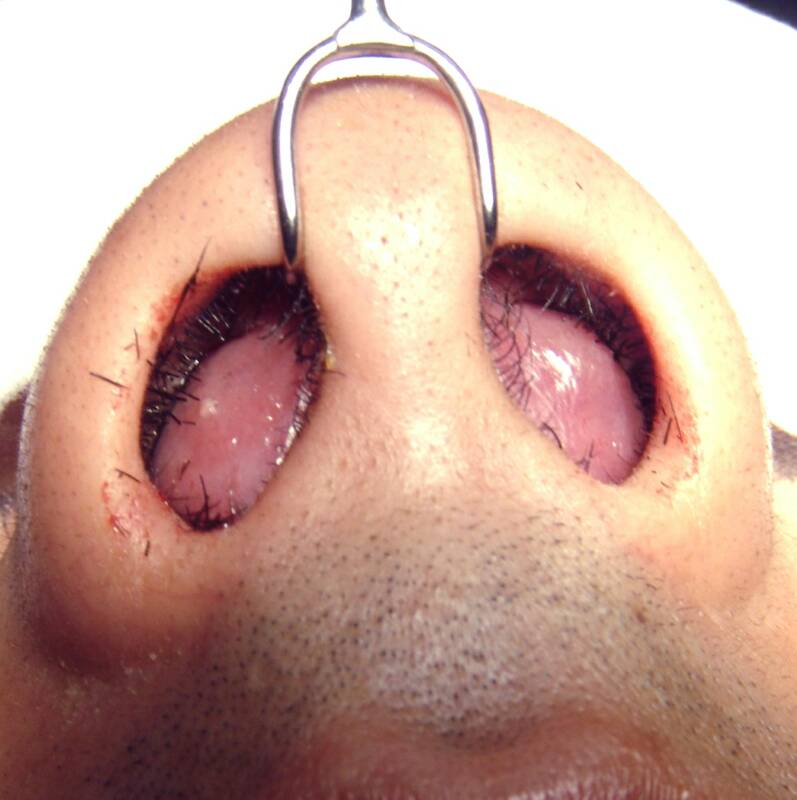 25 years old man post RTA with fever and nasal obstruction.

What is your diagnosis?

What is your management?
What is this radiological study? What is A,B and C?
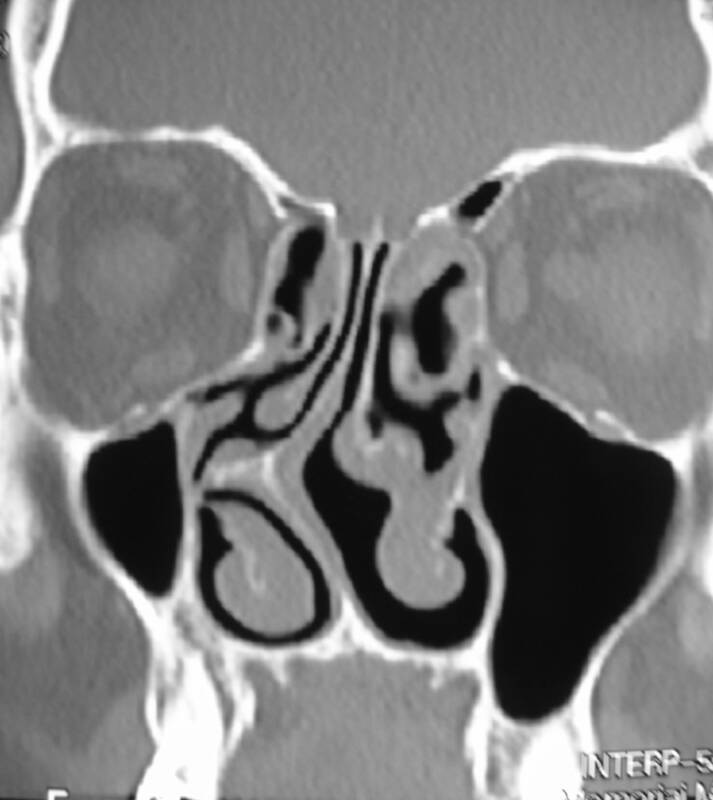 B
C
A
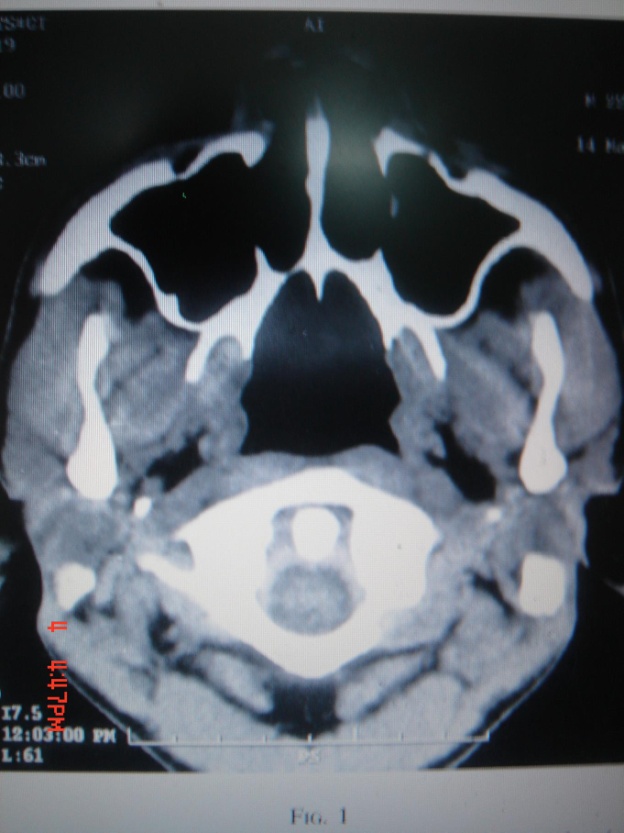 This is a CT scan of a newborne who presented with respiratory 
distress.

A- what is your diagnosis?

B- what is the management?
thanks